ASE Annual Conference:Why questions are not graded 9-1
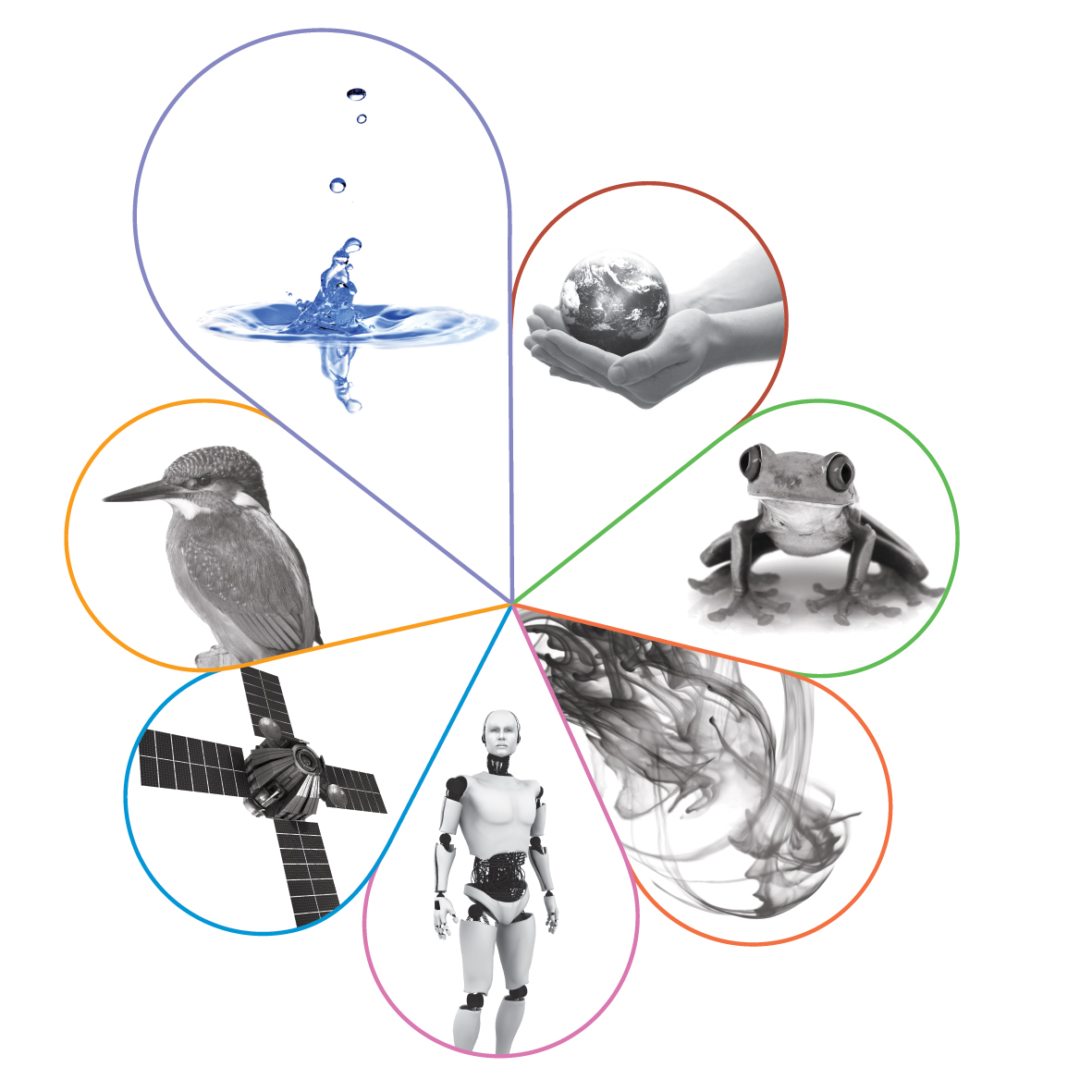 Elise Reece
January 2020
Welcome
2
Copyright © AQA and its licensors. All rights reserved.
This meeting will be recorded
Exam boards have an Ofqual requirement to record event audio.

Recordings are kept for the lifetime of the specification and not shared as an accompaniment to session resources.

The recording will begin now.
3
Copyright © AQA and its licensors. All rights reserved.
Outline for the session
Level of demand 
Why we don’t write graded questions 
Marks and grades 
Balance of the papers 
What is different about the different levels of demand
Grades within a level of demand
Impact on teaching and learning 
School monitoring systems
4
Copyright © AQA and its licensors. All rights reserved.
[Speaker Notes: So here’s what we’re planning to go through in today’s meeting.

Want to spend the bulk of the time on looking at AO3 questions, focussing on the types of question we would ask at different levels of demand and what you could do to help students understand what they need to do to get into the higher levels

I’ll share some information around use of ERA – any changes from last year, guidance etc; Information you’ll be able to access on Results day – and where on the website.

Don’t want to just do a repeat of last year’s information.

I’ll then, as usual, give you some headline updates on upcoming resources]
Levels of demand
Questions are written to target a broad level of demand, not a specific grade.
Each level of demand targets a range of grades. 
There are four levels of demand.
5
Copyright © AQA and its licensors. All rights reserved.
Why we don’t write graded questions
Science curriculum and assessment covers:
diverse and large amount of content 
wide range of maths skills
wide range of practical skills that include apparatus and techniques (ATs) and working scientifically
range of question styles.
Questions are made up of a number of items assessing different assessment skills and parts of the specification. 
To perform equally well and at the same level in all these is rare.
6
Copyright © AQA and its licensors. All rights reserved.
[Speaker Notes: Show a basic standard demand question with a range of Skills and Aos]
Why we don’t write graded questions
The range and breadth of skills and knowledge required in science means there isn’t a clear cut-off where you can say ‘this, a Grade 5 can do but a Grade 4 can’t’.
Rather, it is a continuum, evidenced by the total number of marks across the specification.
If questions were graded we would expect all students who achieve a Grade 4 to get the questions targeting Grade 4 (and below) correct, but not any targeting higher grades. This isn’t what happens.
Student performance across the assessments is ‘spikey’, depending on their strengths and weaknesses.
7
Copyright © AQA and its licensors. All rights reserved.
Why we don’t write graded questions
Example – Combined Science Trilogy 2019
Across the six Trilogy papers 249 items provided the 420 marks available for the specification.
Students needed 200 out of the 420 marks to achieve a Grade 4.
Any combination of marks from the 249 items that will total 200 marks will ensure a Grade 4.
There is therefore an almost infinite number of ways a student can achieve their Grade 4.
8
Copyright © AQA and its licensors. All rights reserved.
Marks and grades
There are a total of 420 marks on Trilogy Combined and a total of 400 marks on Synergy Combined at each tier 
Trilogy Combined:252 marks = 60% Low Demand 
168 marks = 40% Standard Demand
9
Copyright © AQA and its licensors. All rights reserved.
[Speaker Notes: Because fo the breadthe the assessment has to cover need a large number of marks to award on 
The expectation by awarding bodies is for students to get maybe 50% of marks at top end of the grading scale in any one tier . Students get there marks across the paper and the item analysis and other analysis we do shows this some skills are more accessible than others but we still have t assess everything as Ofqual requires this 

Look at the marks above 420 marks available in combined science trilogy to get the top grade of a 5 then you only needed just over half maks (235) so why both having so many marks – 
Cover all the content / skills 
So fair coverage for the two years of work students have put in 
To assess the consistancey of performance across this range which allows us to discriminate and spread the students out]
Marks and grades
Separates 200 marks 120 = 60%  80 = 40%
10
Copyright © AQA and its licensors. All rights reserved.
Marks and grades
Students achieve a proportion of the marks available. 
Students pick up marks across the paper. A grade 5 student doesn’t get all the low demand questions right and then move on to the standard demand marks.
11
Copyright © AQA and its licensors. All rights reserved.
Balance of the papers
An experienced team of examiners write and construct the papers. 
Papers have to be balanced to meet Ofqual regulations on the percentage of marks assigned to each of the following:
assessment objectives 
the levels of demand 
maths 
practical skills
open and closed questions and extended response questions.
12
Copyright © AQA and its licensors. All rights reserved.
Characteristics of low demand questions
Scaffolded by question structure and language:
multiple choice, link boxes, fill in gap, short response
formulas given for majority of physics calculations 
simple data, usually using whole numbers 
bullet pointed instructions for graph construction 
phonetic spelling accepted 
simple clear language 
full range of command words – not a hierarchy.
13
Copyright © AQA and its licensors. All rights reserved.
[Speaker Notes: To help led students through the question 
if AO2 ( majority of these physics question)]
Characteristics of standard demand questions
Some scaffolding to support accessibility 
More open questions
Extended response 4-6 marks 
Formulas – recall and applications, ‘What formula links …................’ (in alphabetical order)
If they need to use an equation from the data sheet there is a prompt 
To show progression, less simple data and use of decimal places
14
Copyright © AQA and its licensors. All rights reserved.
[Speaker Notes: Do occassional get 4 markers on low demand  eg1F  Trilogy physics 2018]
Characteristics of high demand questions
Standard high and high demand 
Little scaffolding – introductory statement at the start of the question 
Multi-step calculation (3-6 marks)
Multi-step calculation using more than one formula/ equation sheet (high demand, 5-6 marks)
No prompts as to which formulas to use 
Linking ideas
Need to demonstrate good understanding of the science when a context is used and behind the practicals
15
Copyright © AQA and its licensors. All rights reserved.
Grades within a level of demand
What is the difference between grades within a level of demand?
At all levels of demand this comes down to the number of marks achieved.
This depends on how consistent the student is in understanding what the question is asking and answering question accurately, using precise appropriate language, that addresses what the command word is asking.
There is a development across the levels in depth of understanding and how to apply that understanding of content and skills.
16
Copyright © AQA and its licensors. All rights reserved.
Grades within a level of demand
Look back at the different level of demand questions – is one harder than another one?
Or is it just: ‘I know how to do that but I am not so good at doing the other’?
We do assess the same topic at different levels of demand (hub meeting autumn 2018).
Look at these questions, how has the examiner made the same material harder?
17
Copyright © AQA and its licensors. All rights reserved.
Grade boundaries, outcomes and awarding
Grade boundaries are set to maintain standards.
Grade boundaries vary from one year to the next.
Outcomes are a reflection of the cohorts ability, this may change slightly each year but year on year is relatively stable.
At awarding:
there are statistical grade boundaries based on standards and outcomes
scripts are reviewed at each grade boundary to confirm/adjust these boundaries which ensures standards are maintained year on year.
18
Copyright © AQA and its licensors. All rights reserved.
[Speaker Notes: Don’t dwell on this slide, as the reasons for grade boundaries changing are many, and impossible to unpick or simplify. 
Main thing to emphasise is that we are carrying the standard forward from last year and the boundaries are set to ensure this.
Do expect to see some variation year on year. 
Lower grade boundaries this year reflect the performance on this year’s papers and the need to the maintain standard from last year
Overall drop in Combined science Foundation tier expected because the 27 marks given to all students in 2018 on the breached C1F
The notional grade boundaries for each paper in 2019 are all quite similar (except Physics Paper 2 Grade 4) 
Teachers need to be aware of changes in grade boundaries when grading mocks and therefore making tier of entry decisions: don’t use 2018 figures, go off grade you think students are working at.
 
 
Some background information if there is discussion
The change in entry from H to F was expected to have some effect on the marks:
potentially more slightly able students taking F Tier, so we would expect an increase in mean marks on the F papers
Also, weaker students removed from H papers so would expect to see a rise (or at least no fall) in mean on HT papers. 
What did we actually see?
 
Biology means:
1F mean up (about 8 marks), 2F slightly down on 2018.
1H mean up (also about 8 marks), but 2H slightly down
Chemistry means:
Foundation paper means up slightly (1F by 2, 2F by 4)
1H very slightly up (less than a mark), 2H very slightly down (less than a mark)
Physics means:
Foundation paper means up (1F 3 marks, 2F by less than a mark) 
1H up by 8 marks, 2H no change
 
Trilogy means:
Foundation
Overall drop in Foundation tier mean expected because of the 27 marks given to all students in 2018 on the breached C1F.
Biology Foundation means very similar to last year
Chemistry Foundation both down (1F by 9: expected, 2F  by 3 marks)
Physics 1F small rise on last year (less than a mark), 2F drop of nearly 5 marks
 
Higher
B1H slight drop (less than a mark), B2H increase of nearly 8 marks
C1H mean up 4 marks, C2H mean down 5 marks
P1H mean down 5 marks, P2H mean down 1 mark]
Impact for teaching and learning
What does the next level of demand look like?
How are you using these differences in teaching and learning?
Are there opportunities to demonstrate understanding rather than recall?
Do you model exam technique with students?
Do your topic tests have a range of question types?
Spikey profile in attainment due to breadth of content, skills, question types and command words. 
Confidence and desire to think and process ideas independently.
19
Copyright © AQA and its licensors. All rights reserved.
School monitoring systems
Points to consider
Spikey performance profile
Are you monitoring recall or knowledge and understanding?
Are you assessing content and skills (maths/practicals/ W/S/extended writing/multistep calculations?
Is there any comparison of the above done between the different subjects?
Why use grades rather than broader levels for formative termly assessment?
20
Copyright © AQA and its licensors. All rights reserved.
Any questions?
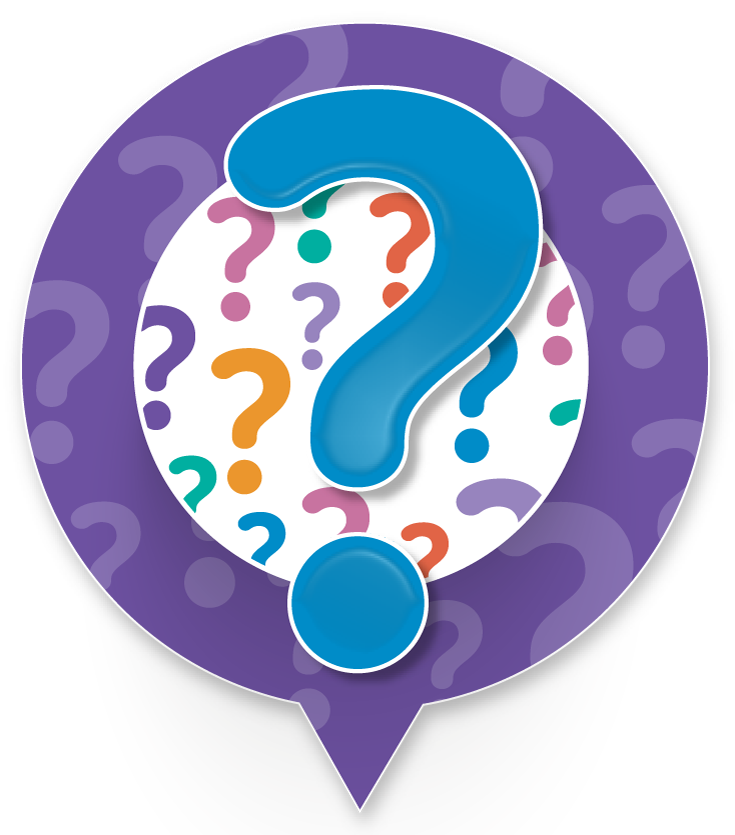 21
Copyright © AQA and its licensors. All rights reserved.
New GCSE science resources
Five self-guided modular training packs being released over the next year

Helping teachers to better understand the assessment requirements

Pack 1: Extended response questions – help your students master the extended response

Pack 2: AO2 – prepare students to manage scientific knowledge in an unfamiliar context

Pack 3: Practical questions coming Spring 2020

Pack 4: AO3 coming Spring 2020

Pack 5: Maths in science coming Summer 2020
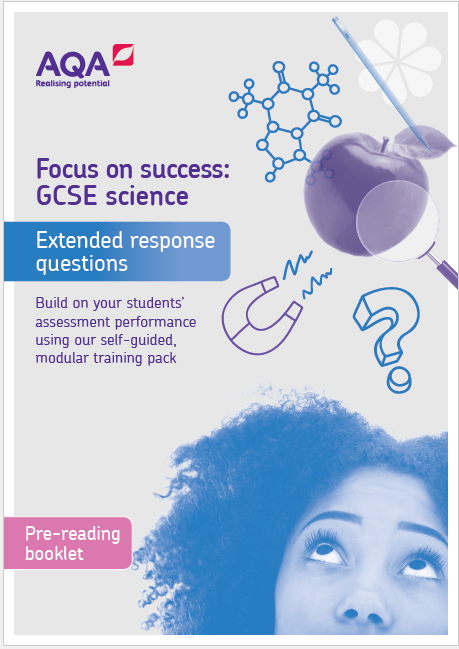 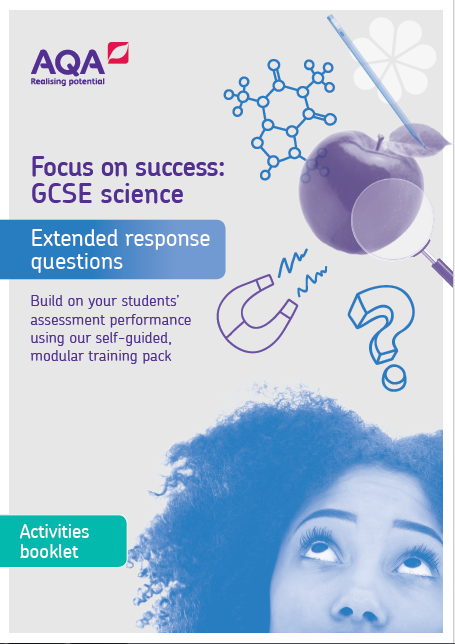 22
Copyright © AQA and its licensors. All rights reserved.
How did we do?
Please rate this session on the Sched Conference app.

Using the postcards provided, please write:
one thing you enjoyed about our session or will take away for your teaching
one thing you feel could be improved.

Please hand your postcard in as you leave.
23
Copyright © AQA and its licensors. All rights reserved.
Get in touch
For qualification information, resources and support, please visit: aqa.org.uk/science

Enquiries: 
Tel: 01483 477 756
Email:
gcsescience@aqa.org.uk
alevelscience@aqa.org.uk
24
Copyright © AQA and its licensors. All rights reserved.
Thank you
25
Copyright © AQA and its licensors. All rights reserved.
[Speaker Notes: Remind teachers where to go to get their resources -  log on to the portal, check Spam, correct email (eg school email rather than personal) etc.  Link will go to email address used to book on to the session so may have gone to a school’s administrator
Also remind if late registered, or didn’t register but just came then it will take a little while for the link to come through because we have to put you on the system manually.]